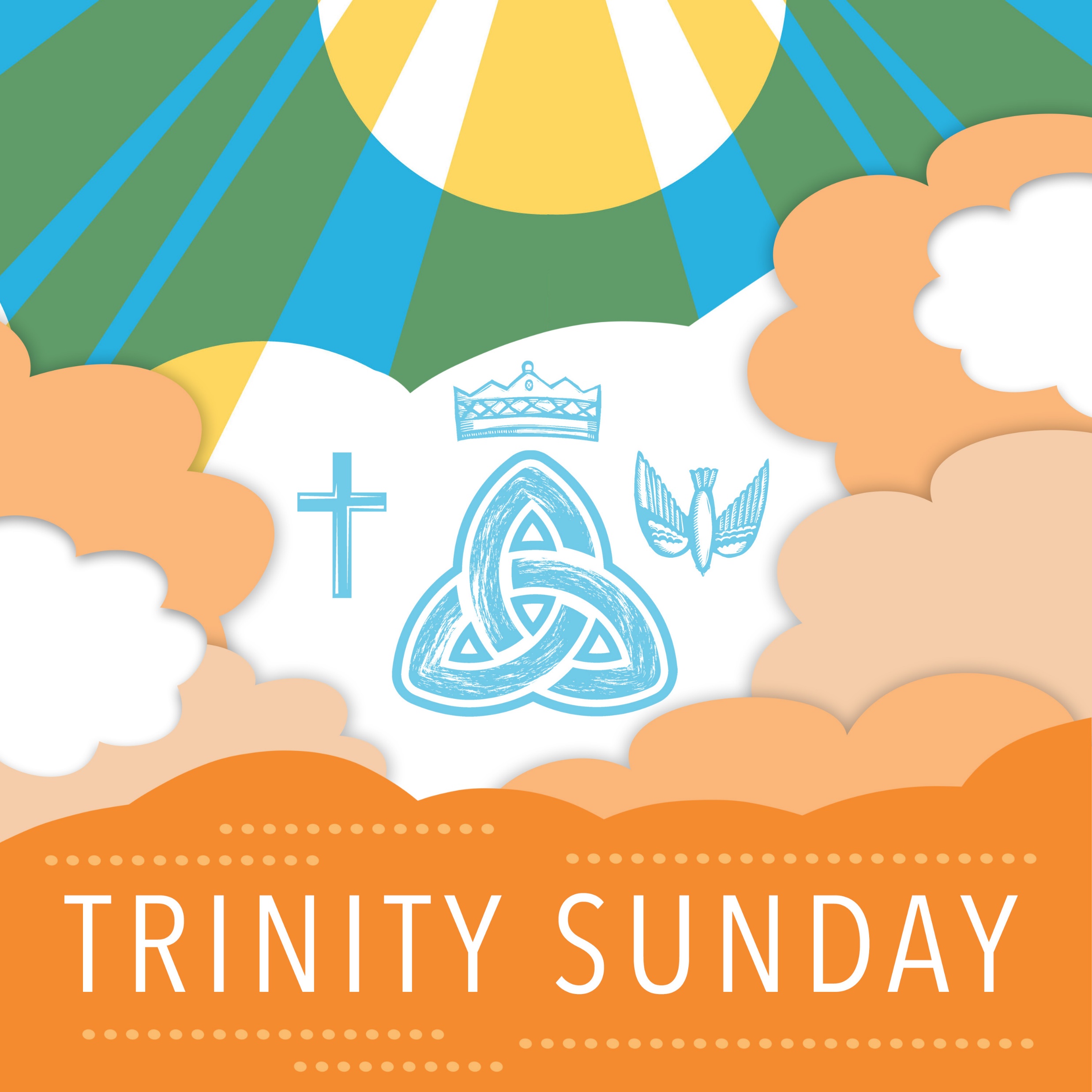 Enter in  SILENCE
Wait with REVERENCE
Worship from JOY
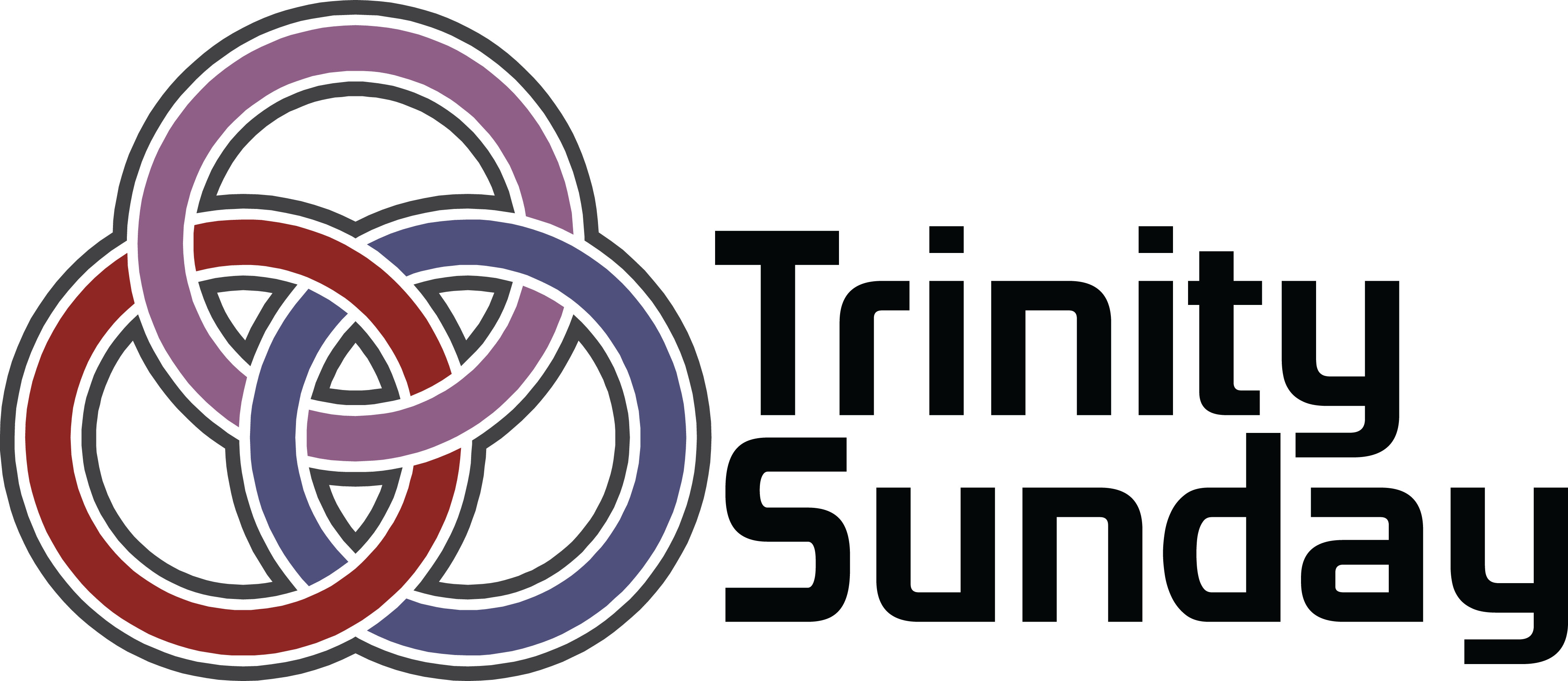 Trinity
Sunday
Enter in  SILENCE
Wait with REVERENCE
Worship from JOY
PRELUDE

WELCOME & ANNOUNCEMENTS

AFFIRMATION OF MISSION STATEMENT
Our Mission Statement 
As disciples of Jesus Christ, led by the Holy Spirit, we experience God’s unconditional love, and we witness to others by discovering and sharing our gifts.
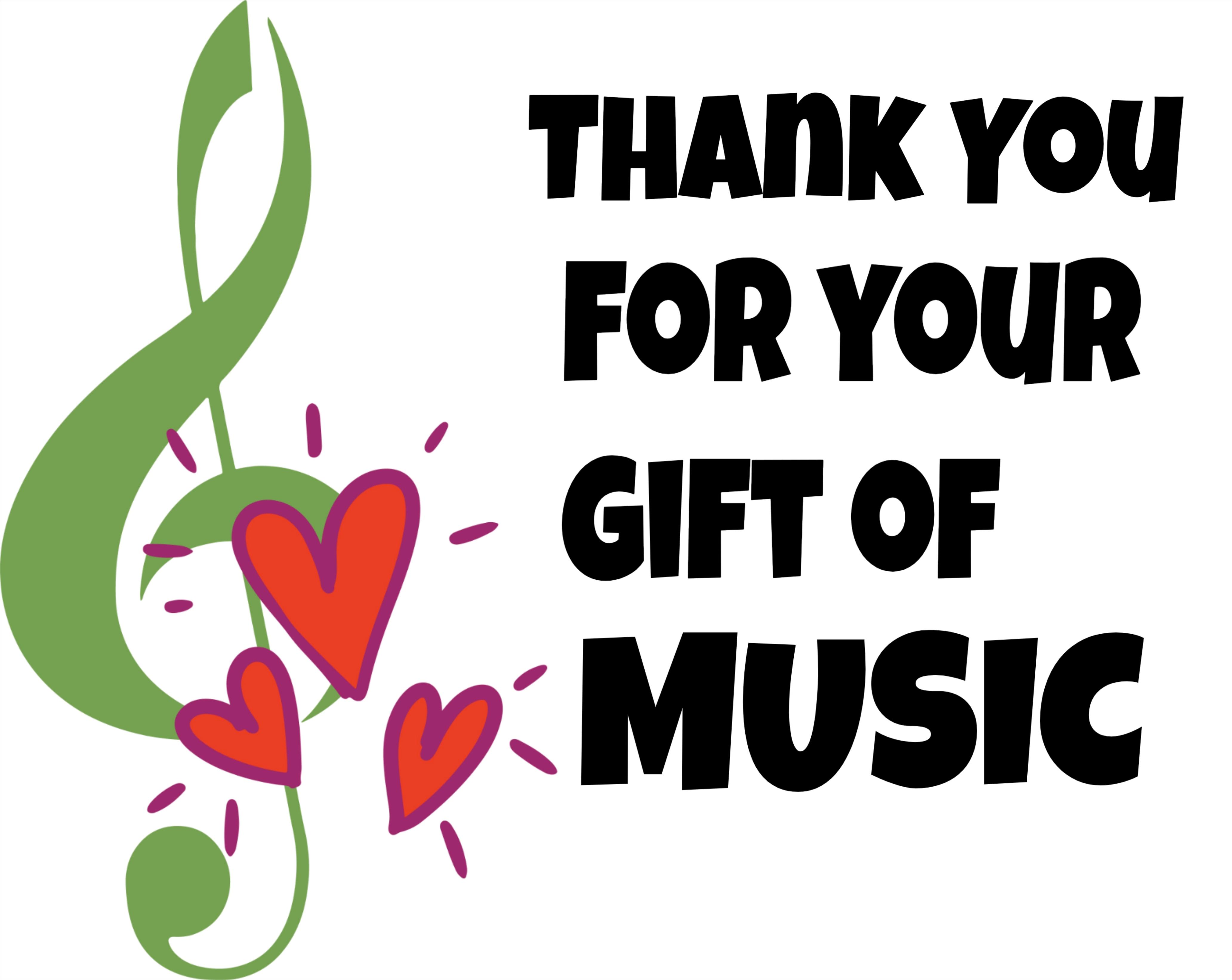 AFFIRMATION OF MISSION STATEMENT 









CHORAL INTROIT:   	Chancel Choir
Our Mission Statement 
As disciples of Jesus Christ, led by the Holy Spirit, we experience God’s unconditional love, and we witness to others by discovering and sharing our gifts.
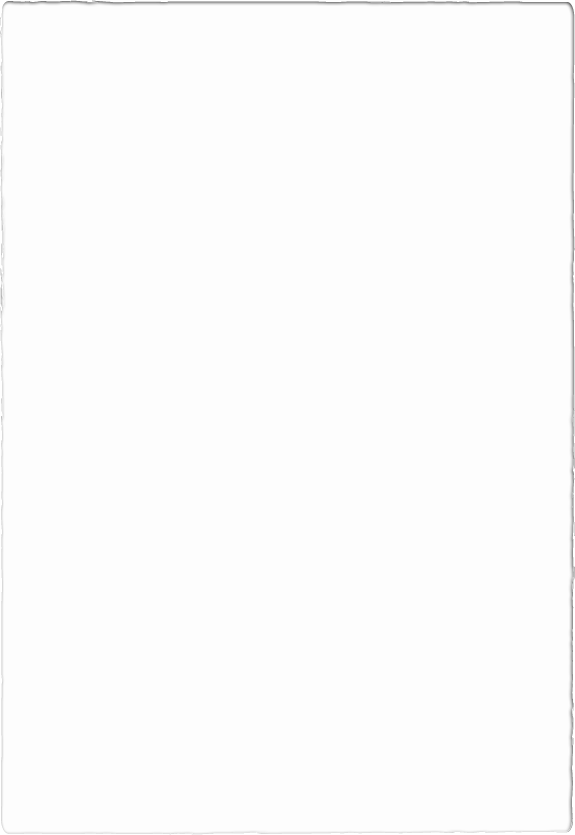 CHORAL INTROIT
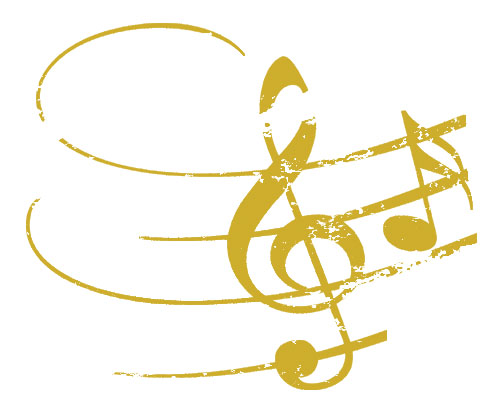 * CALL TO WORSHIP:  	

L:	O God who is greater than the most powerful forces in this world,
P:	Enable us to be still and know that You are God.

L:	O Lord who answers out of the whirlwind of everyday life,
P:	Breathe in us Your Holy Spirit to strengthen, comfort, and guide us in the midst of any storm. . . .
L:	O still, small voice, speak to us this hour that we might become makers of Your peace; in our homes, in our communities, in our world.
P:	We pray all this in the name of the One who calmed the raging sea. Amen.
* HYMN OF PRAISE:    No. 341		Blessed Assurance, Jesus Is Mine! 

Blessed assurance: Jesus is mine!
O what a foretaste of glory divine!
Heir of salvation, purchase of God,
Born of His Spirit, washed in His blood.

. . .
This is my story, this is my song,
Praising my Savior all the day long;
This is my story, this is my song,
Praising my Savior all the day long.



. . .
Perfect submission, perfect delight,
Visions of rapture now burst on my sight;
Angels, descending, bring from above
Echoes of mercy, whispers of love.


. . .
This is my story, this is my song,
Praising my Savior all the day long;
This is my story, this is my song,
Praising my Savior all the day long.



. . .
Perfect submission, all is at rest,
I in my Savior am happy and blest,
Watching and waiting, looking above,
filled with His goodness, lost in His love.

. . .
This is my story, this is my song,
Praising my Savior all the day long;
This is my story, this is my song,
Praising my Savior all the day long.
PRAYER OF CONFESSION:  (In silence then in unison)
Holy God, in whose love we live and move, we pray for a world crying out to feel loved, wanted, cherished and unique.  We pray for a world torn apart by conflict and war.  A world that lives uneasily in a climate of fear with no clear vision for future days. . . .
We pray for a world that thinks less of others than of self.  A world where division between nations, race, religion, neighbor, and family leads to distrust.  We pray for a world that is short on happiness, too busy to enjoy this world you have created, too preoccupied with living to appreciate life. . . .
We pray for a world where spiritual longing is satisfied by fashionable notions and temporary solutions, with no thought for tomorrow.  We pray for ourselves, asking for forgiveness, for the ways we may have contributed to this world that was in any way less than faithful to you. . . .
Gracious God, we pray this world comes to knows your hope, your peace and your joy because this world needs to know it is special, unique and deeply loved by you.  Amen.
ASSURANCE OF CHRIST’S FORGIVENESS:	

L:	Friends of Christ, Cheer up! Jesus says to you: “Your sins are forgiven.” Permit God’s mercy to transfigure your lives. Be no longer ruled by doubt and worry but by light and love. Walk as children of the light whose ultimate glory is assured.
P:	Amen.
L:	The light of Christ Jesus is with you always and in his name, you are forgiven!
P:	In his name, you are forgiven!
* CELEBRATING CHRIST’S FORGIVENESS:  No. 304    Jesus Loves Me
Jesus loves me! This I know,
For the Bible tells me so;
Little ones to Him belong;
They are weak, but He is strong.

Yes, Jesus loves me!
Yes, Jesus loves me! 
Yes, Jesus loves me!
The Bible tells me so.              . . .
Jesus loves me! This I know,
As He loved so long ago,
Taking children on His knee,
Saying, “Let them come to Me.”

Yes, Jesus loves me!
Yes, Jesus loves me! 
Yes, Jesus loves me!
The Bible tells me so.
* EXCHANGE OF CHRIST’S PEACE:
Pastor: The peace of Christ be with you.     People: And also with you.

   Welcome one another with Christ’s peace.




~ Children may go downstairs for Sunday School ~
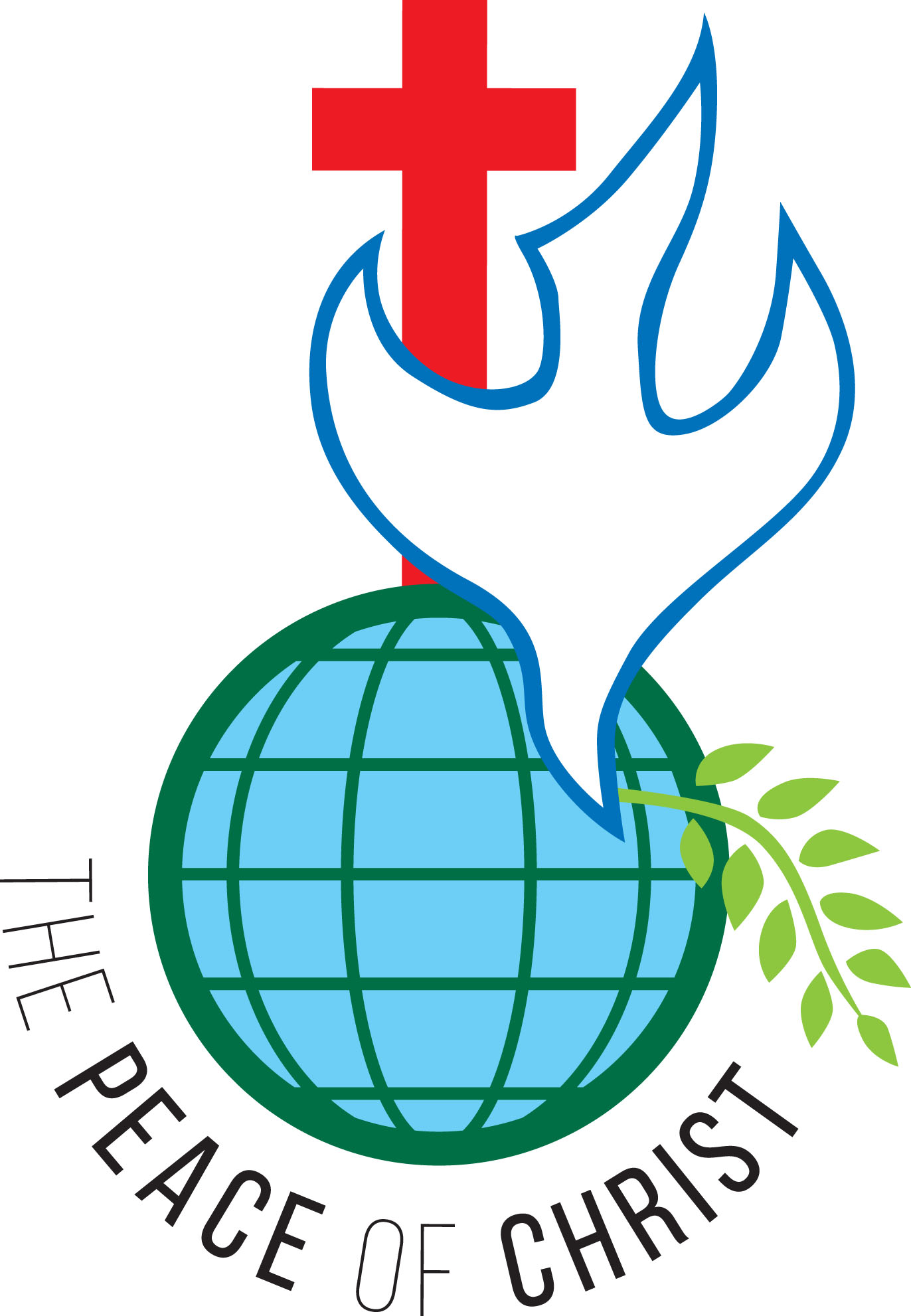 GIVING OF OUR GIFTS & OFFERTORY:
Our God has blessed us, so let us extend God’s Blessing as we present our Tithes and Offerings.

     
Thank you for being faithful stewards of your church family with your prayers, your time, talent, and your financial resources. 

Contributions may also be made: 
Electronically on the church website at fpcb-nj.org; 
By reoccurring electronic withdrawal; or by
By mailing your offering to the church: P.O. Box 385, Blairstown, NJ.
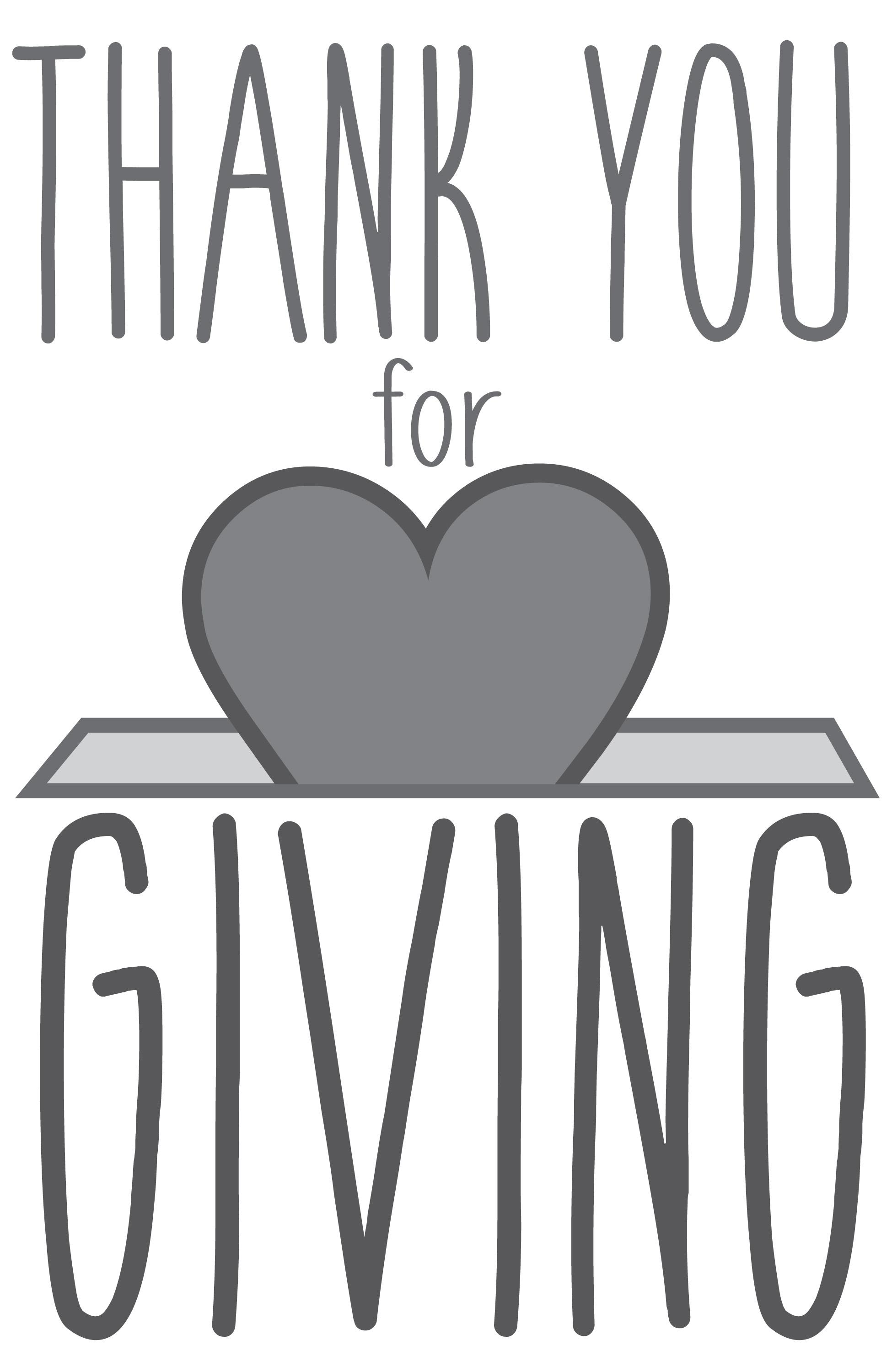 * DOXOLOGY: No. 577       Glory Be to the Father
Glory be to the Father, and the Son, 
and the Holy Ghost;
As it was in the beginning, is now, and 
ever shall be, world without end. Amen.
As it was in the beginning,  is now, and ever shall be, world without end. Amen.
Amen. Amen. Amen. Amen. 
Amen. Amen. Amen.

* PRAYER OF DEDICATION
DECLARING GOD‘S  WORD

HEBREW SCRIPTURE: 	Deuteronomy 6: 1–9
The Great Commandment
6 “Now this is the commandment—the statutes and the ordinances—that the Lord your God charged me to teach you to observe in the land that you are about to cross into and occupy, 2 so that you and your children and your children’s children may fear the Lord your God all the days of your life and keep all his decrees and his commandments that I am commanding you, . . .
so that your days may be long. 3 Hear therefore, O Israel, and observe them diligently, so that it may go well with you and so that you may multiply greatly in a land flowing with milk and honey, as the Lord, the God of your ancestors, has promised you.
4 “Hear, O Israel: The Lord is our God, the Lord alone. 5 You shall love the Lord your God with all your heart and with all your soul and with all your might. 6 Keep these words that I am commanding you today in your heart. . . .
7 Recite them to your children and talk about them when you are at home and when you are away, when you lie down and when you rise. 8 Bind them as a sign on your hand, fix them as an emblem on your forehead, 9 and write them on the doorposts of your house and on your gates.
GOSPEL LESSON:	   Luke 18: 18–30	The Rich Ruler
18 A certain ruler asked him, “Good Teacher, what must I do to inherit eternal life?” 19 Jesus said to him, “Why do you call me good? No one is good but God alone. 20 You know the commandments: ‘You shall not commit adultery. You shall not murder. You shall not steal. You shall not bear false witness. Honor your father and mother.’ ” 21 He replied, “I have kept all these since my youth.” 22 When Jesus heard this, he said to him, “There is still one thing lacking. . . .
Sell all that you own and distribute the money to the poor, and you will have treasure in heaven; then come, follow me.” 23 But when he heard this, he became sad, for he was very rich. 24 Jesus looked at him and said, “How hard it is for those who have wealth to enter the kingdom of God! 25 Indeed, it is easier for a camel to go through the eye of a needle than for someone who is rich to enter the kingdom of God.” . . .
26 Those who heard it said, “Then who can be saved?” 27 He replied, “What is impossible for mortals is possible for God.”
28 Then Peter said, “Look, we have left our homes and followed you.” 29 And he said to them, “Truly I tell you, there is no one who has left house or wife or brothers or parents or children for the sake of the kingdom of God 30 who will not get back very much more in this age and in the age to come eternal life.”
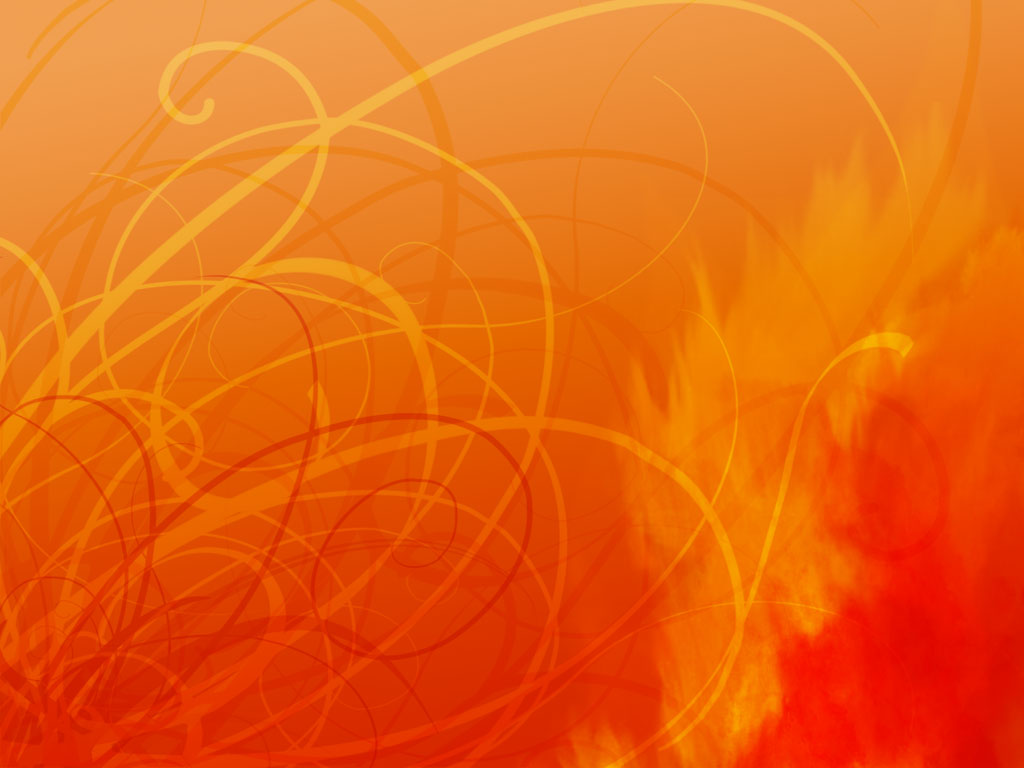 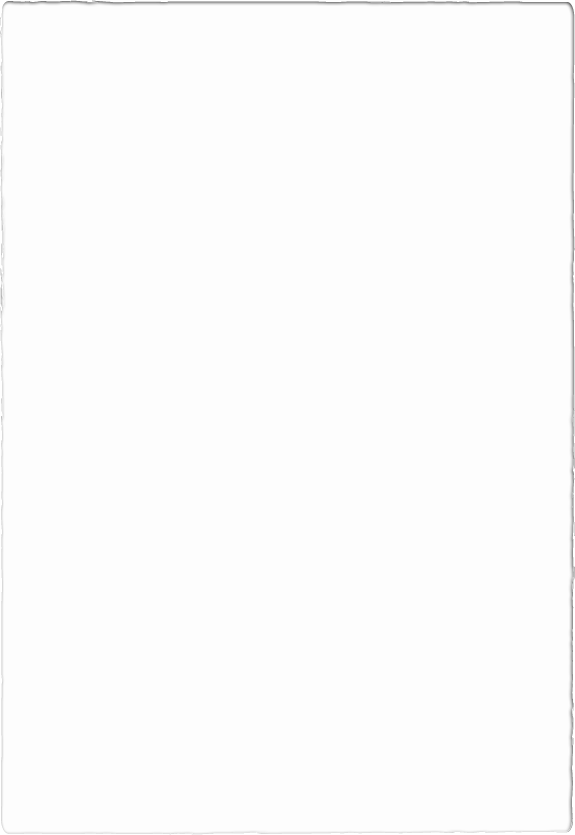 CHANCEL CHOIR ANTHEM:

“In Your House, O Lord” 

by Jay Turner
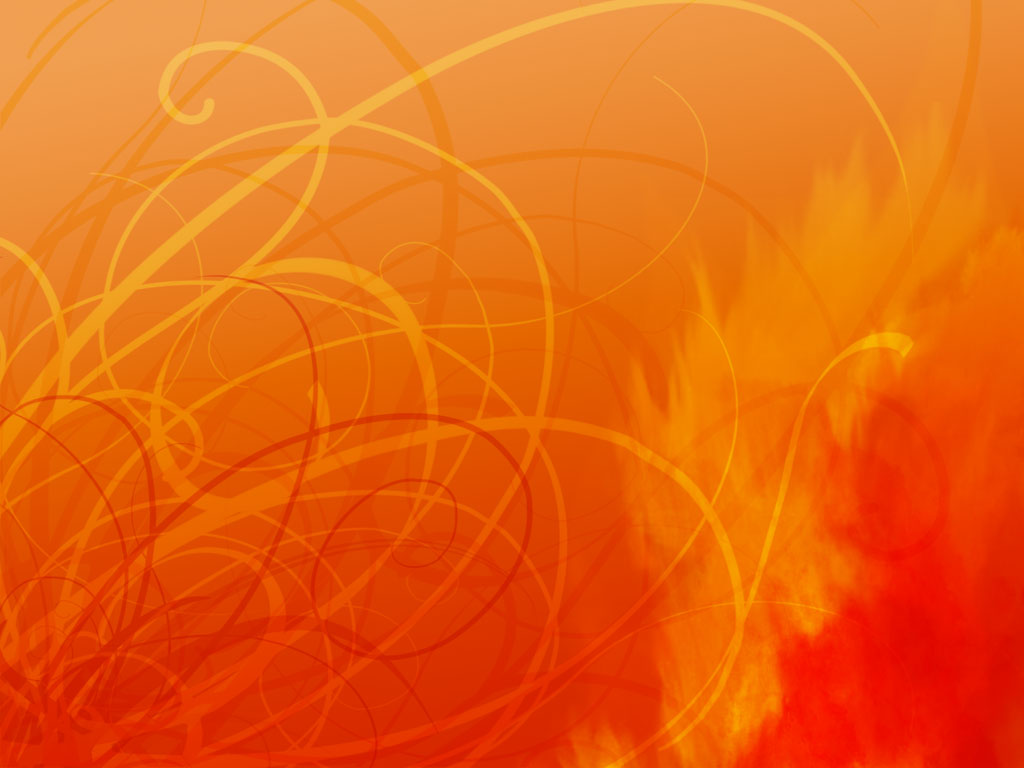 PASTOR CARLA’S SERMON:
Pack Light!
RESPONDING TO GOD’S WORD
* AFFIRMATION OF FAITH:     Contemporary Apostles’ Creed
We believe in the love-kingdom of God, through Christ upon us, within us, beyond us. We believe the love-kingdom is like a mustard seed; sown in apparent insignificance, growing into magnificence for the greening of the world. We believe the love-kingdom is like yeast; . . .
inserted in humble insignificance into the dough of life, expanding into enough bread for the world.  
We believe the love-kingdom of God is like a treasure; lost and rendered insignificant under the ground, now found with joy and thanksgiving. . . .
We believe the love-kingdom of God is like pearls; all others become in insignificant when the largest, most beautiful pearl of all is found.
We believe the love-kingdom of God is like a net full of fish; where even insignificant sardines are saved but worm-ridden barracouta are thrown away. . . .
We believe in the love-kingdom of God, through Christ upon us, within us, beyond us; where the meek and the poor, the merciful and the hungry, rejoice with the angels of God.
Loving God, we believe; scatter our unbelief.  Amen.
*  HYMN:   		No. 333	Seek Ye First

  Seek ye first the kingdom of God 
and His righteousness,
And all these things 
shall be added unto you. 
Al-le-lu, al-le-lu-ia!
. . .
Ask and it shall be given unto you,
Seek and ye shall find, 
Knock and the door
Shall be opened unto you
Al-le-lu, al-le-lu-ia!
PRAYER OF THANKSGIVING, OF THE PEOPLE, & THE LORD’S PRAYER

Our Father who art in heaven,
Hallowed be thy name. 
Thy kingdom come, thy will be done; 
On earth as it is in heaven.
Give us this day our daily bread; 
And forgive us our debts, 
As we forgive our debtors; 
And lead us not into temptation,
But deliver us from evil, 
For Thine is the kingdom 
And the power and the glory, forever.  Amen.
DEPARTING IN GOD’S NAME

* HYMN:    No. 525	    Here I Am, Lord	

I, the Lord of sea and sky, 
I have heard My people cry.
All who dwell in deepest sin 
my hand will save.
. . .
I who made the stars of night, 
I will make their darkness bright.
Who will bear My light to them?  
Whom shall I send?
Here I am, Lord.  Is it I, Lord?  
I have heard You calling in the night.
I will go, Lord, if you lead me.
I will hold Your people in my heart.

. . .
I, the Lord of snow and rain, 
I have borne My people’s pain.
I have wept for love of them,  
they turn away.
I will break their hearts of stone, 
Give them hearts for love alone.
I will speak My word to them.  
Whom shall I send?

. . .
Here I am, Lord.  Is it I, Lord?  
I have heard You calling in the night.
I will go, Lord, if you lead me.
I will hold Your people in my heart.

. . .
I, the Lord of wind and flame, 
I will tend the poor and lame.
I will set a feast for them, 
My hand will save.
Finest bread I will provide 
Till their hearts be satisfied.
I will give My life to them.  
Whom shall I send?
. . .
Here I am, Lord.  Is it I, Lord?  
I have heard You calling in the night.
I will go, Lord, if you lead me.
I will hold Your people in my heart.
* CHARGE TO THE PEOPLE & BENEDICTION

* CHORAL BENEDICTION

    POSTLUDE
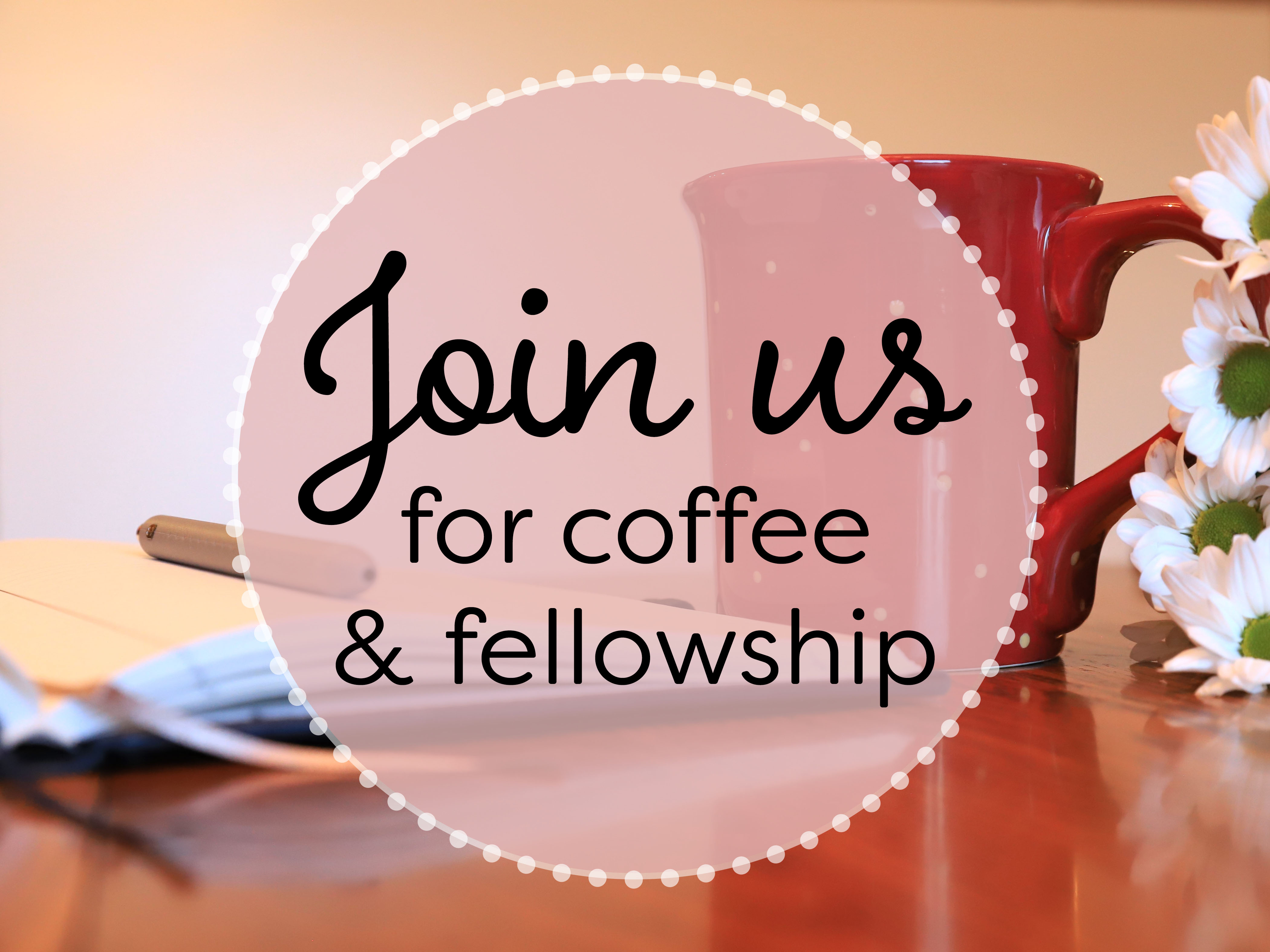 Our worship has ended—our Christian Witness begins!